New EU curriculum for care givers - a new way to go?
Konstantina Leventi, Head of Policy, EASPD
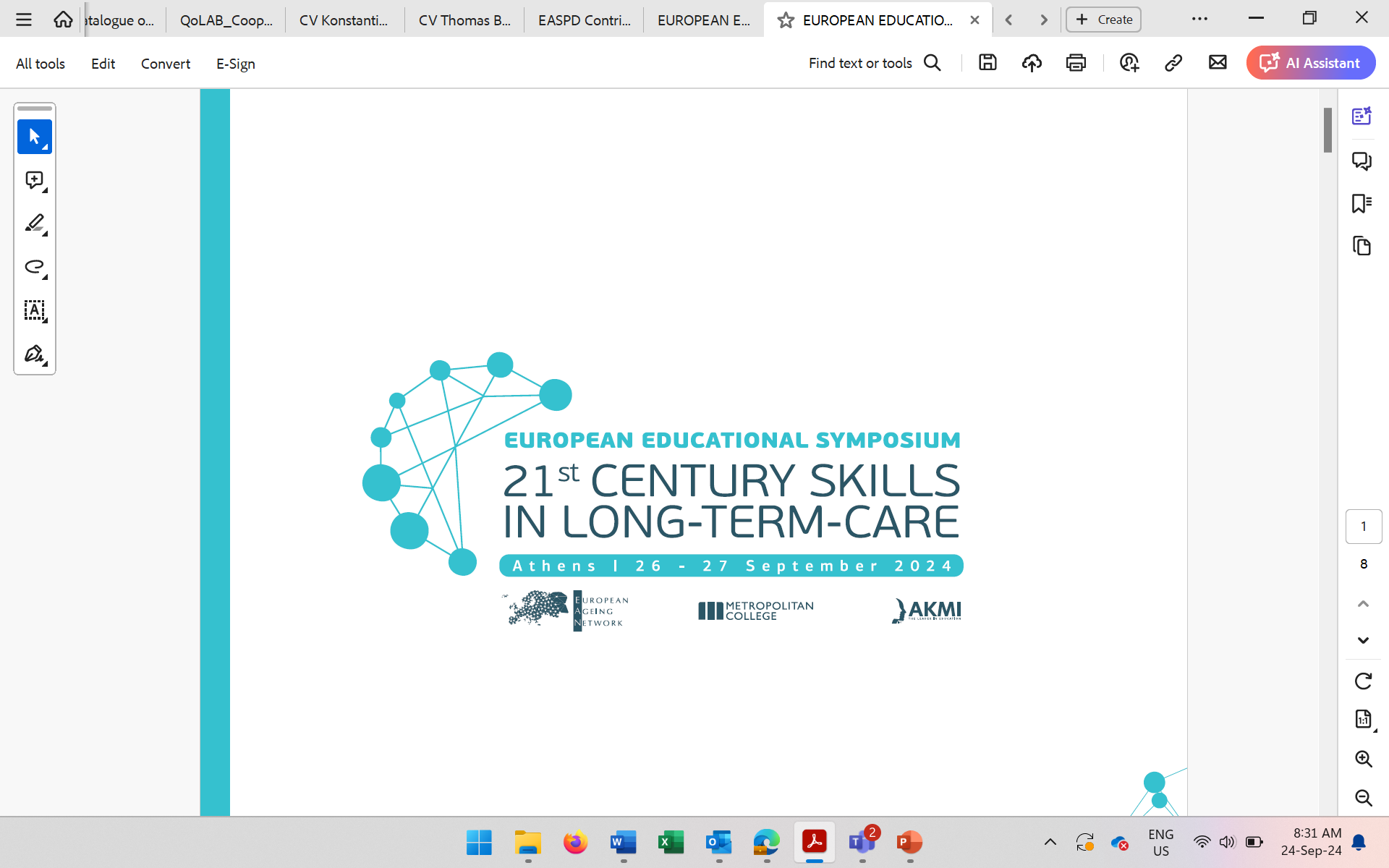 EASPD – Who are we?
EASPD – European Association of Service Providers for Persons with Disabilities

Funded in 1994, represents over 20,000 social services and umbrella associations in Europe and not only;
Aims to promote equal opportunities for people with disabilities through effective service systems;
Aims to the full implementation of UN Convention on Rights of Persons with Disabilities;
Advocate for the provision of high-quality, and user-centred services running in an accountable, efficient and effective way.
Partnership for Skills in LTC - Timeline
Partnership for Skills in LTC – Key Aspects
ASSESS, PREPARE, ADDRESS the skills needs of LTC workforce to prepare them for future challenges (increasing demand, staff shortage, digital transformation, improving quality, etc.)
Milestones, and activities to match the demand and supply of skills in the sector
Objectives
6
Technological developments in the LTC, are likely to affect jobs and skills needs.
Major trends
1
3
5
Identification of key players and stakeholders that should be involved in the implementation of the strategy
Major stakeholders
Partnership for Skills in LTC – Major skills gap
The two main sets of skills identified by the Skills Partnership for the LTC sector 
digital skills and person-centered skills.
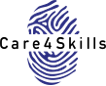 The junction point
The Skill Partnership intends to utilize the Blueprint to enhance its efforts in addressing skill needs in the LTC sector

Train at least 1,500 LTC professionals throughout the first year of the project, with many thousands more coming afterwards;
Identify existing and future skill needs in LTC;
Create European-wide & certified curricula and training programs for LTC professionals on digital skills and person-centered skills.
Establish a European Strategy for Skills in LTC for the years ahead, alongside a Sustainability Plan to make the most of the project's outputs.
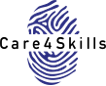 Main Pillars
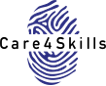 Care4Skills – Project & Partnership
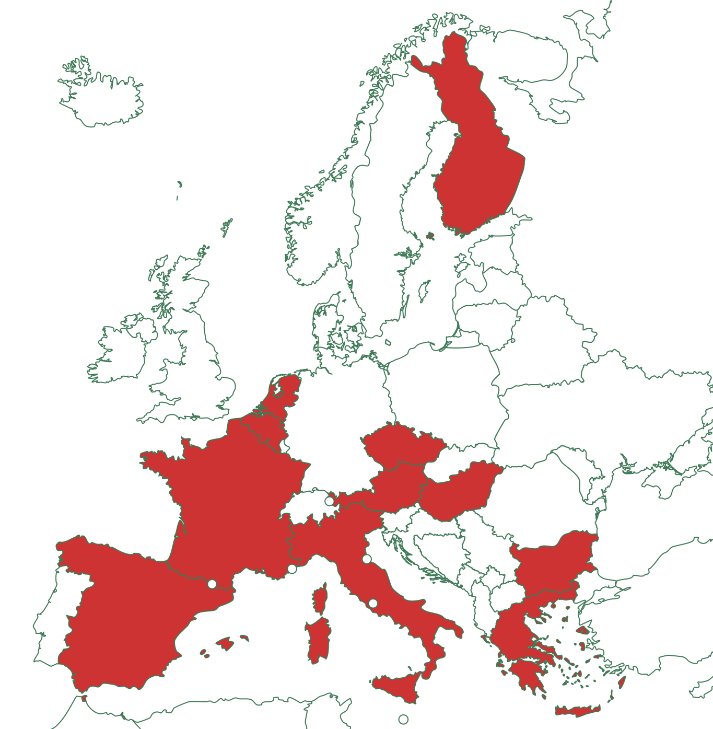 27 partners 
6 European networks (EASPD, EAN, EPSU, Social Employers, EVBB, SSE) 21 sector representatives, Service Providers, VET Providers, Higher Education Institutions & Certification body (UNIPSO, NASO, DAYANA, APSS, TUKENA, Taitotalo, NEXEM, IRTS-HDF, CAC, AMIMONI, AKMI, CAN, AIAS, APRO, Actiz, AVANS+, iSocial, JKUL, TUV HELLAS S.A., UH, MECSES)
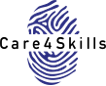 Care4Skills – What’s next?
Development of a European Strategy for Skills in LTC
Ensure a Europe-wide sectoral approach to skills development in LTC
Expansion and Sustainability of the Large-Scale Partnership for Skills in LTC
Increase size and scope of partnership
Ensure implementation of multi-annual work plan
European Association  of Service providers
for Persons with Disabilities
For further information:
www.easpd.eu
orazio.fiorini@easpd.eu
Konstantina.Leventi@easpd.eu
Thank you!